Mrs. Boshell’s Buzzworthy News
 March 4, 2024
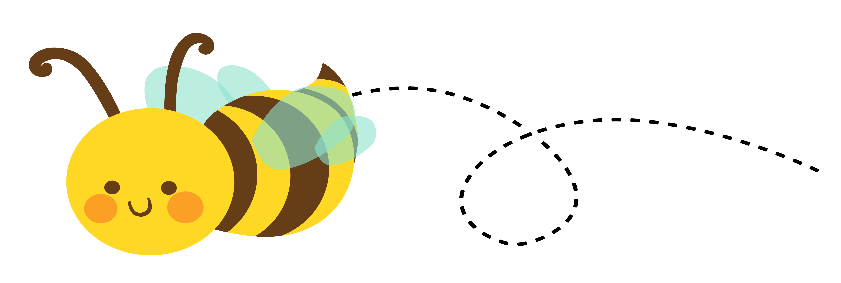 Hive Happenings
Spelling:  
Words with oo, prefix non- and ew-
Reading: 
Author’s purpose, classify and categorize 
Grammar: 
contractions
Math:
Measurement-inches, feet,  yard, cm, meters
Comparing measurements

Social Studies/Science: 
Weathering, erosion, different types of rocks

Leader in Me:
Empathic Listening
Important dates
March 8th- 3rd 9 weeks ends
March 8th- early dismissal
March 14th- spring class pictures
March 15th- AR street party
March 18th-21st- ACAP
March 18th- report cards go home
March 22nd- Bunny Hop/special snack/Freaky Friday
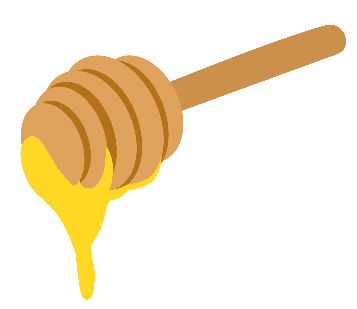 Sweet Reminders


Language Arts-
March 6- 4-4 reading comprehension test
March 6- 4-4 spelling test	

Math-
Topic 12-major grade on measurement



.
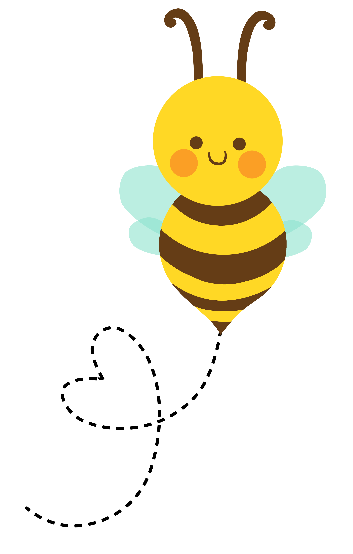 Busy Bee of the Week
Sadie